地科學習講座
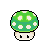 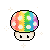 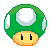 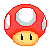 Q1
老師抄的筆記好亂,到底要怎麼整理才能有既整齊又有效率的筆記?
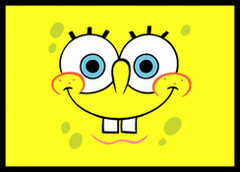 讓你看看
Q2
考試少,學校又只有習作和課本,這樣的練習量真的夠嗎?
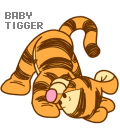 夠，如果是真的認真寫老師給的東西(講義、習作) ，把觀念都給搞懂!!地科這種東西就是基礎打好→無往不利
Q3
地科課好歡樂,老師教完的時候不知不覺也就段考了!怎麼辦?
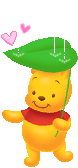 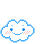 怎麼辦?!地科講義有空就作，搭配上課寫的筆記和圖，地科這種東西，圖懂了題目就九成都會寫了
Q4
上課認真聽,回家寫題目,但成績為什麼還是不理想???
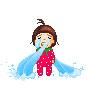 認真聽，不表示有聽進去，有時候回家不一定要直接寫題目，可以先想想自己今天學了甚麼，在腦中複習，再去應對題目
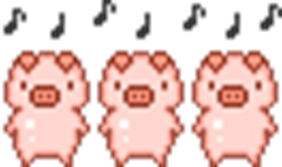 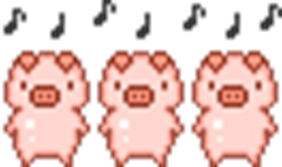 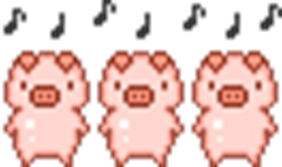 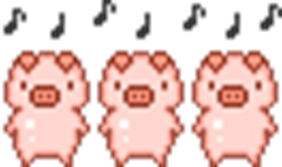 Q5
地科=背科

              ???
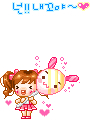 X
Q6
是不是一周花兩個小時以上念地科就會好??
花多少時間不是重點吧ˊˇˋ
Q7
學測的出題方向?
天文、大氣、海洋、地質和永續經營出題平均，大約在2到4題＊圖表應用題、時事題＊名詞理解
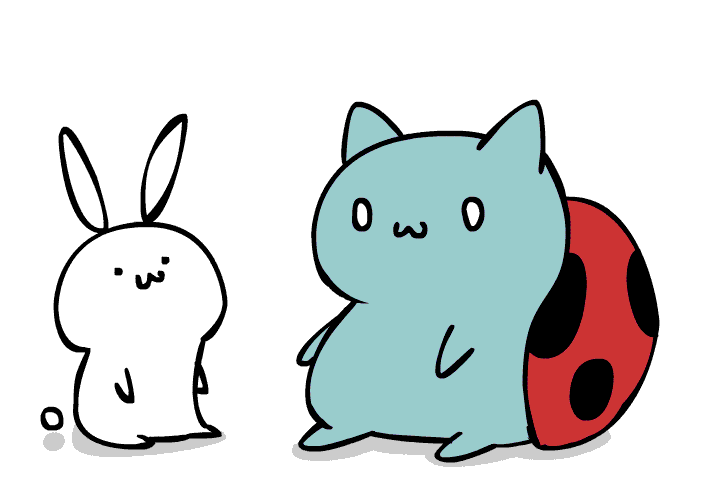 Q8
聽說指考不考地科,那是不是可以不讀阿?
當然!!不是囉!!即使指考不考，學測也還是會考，段考也會考，你的在校成績也是很重要的
Q&A
開放問答!!!
有什麼關於地科的問題就快問吧~~~
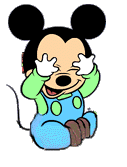